নুরপুর বালিকা উচ্চ বিদ্যালয় অনলাইন ক্লাসে সবাইকে স্বাগতম
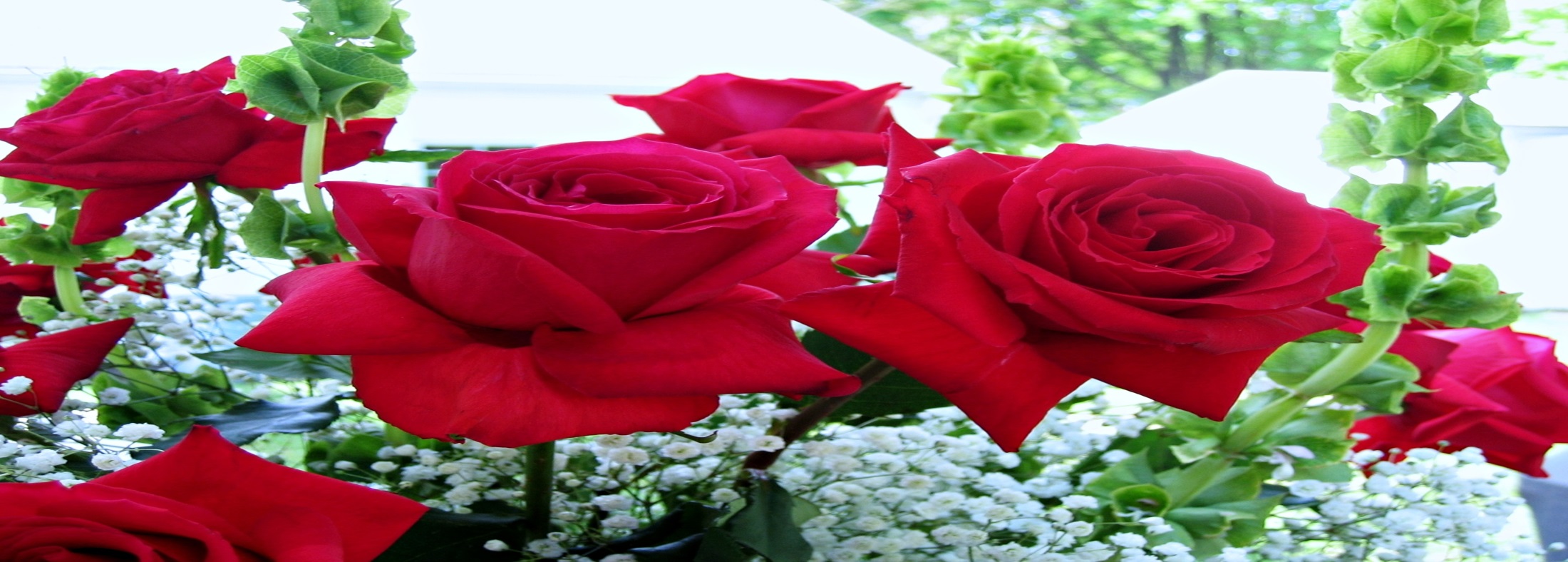 পরিচিতি
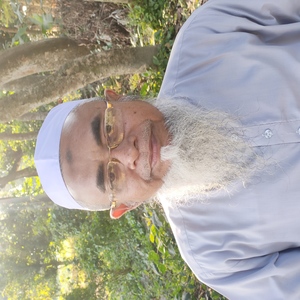 মোঃ ওয়াহেদ আলী
সহকারি শিক্ষক
নুরপুর বালিকা উচ্চ বিদ্যালয়
নুরপুর, নাসিরনগর, ব্রাহ্মণবাড়িয়া।
E-mail: wahedali150@gmail.com
পাঠ পরিচিতি
শ্রেণিঃ নবম-দশম 
বিষয়ঃ বিজ্ঞান
অধ্যায়ঃ একাদশ
সময়ঃ ৫০ মিনিট
পাঠ শিরোনাম
জীব প্রযুক্তি
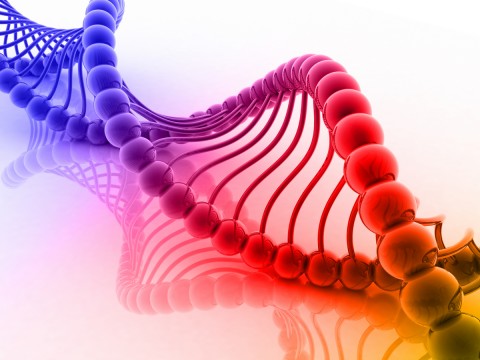 শিখনফল
এই পাঠ শেষে শিক্ষার্থীরা- 
১। চারিত্রিক বৈশিষ্ট্য বংশপর-
ম্পরায় স্থানান্তরের কৌশল
ব্যাখ্যা করতে পারবে।
২। ডিএনএ টেস্টের প্রয়োজ-
নীয়তা ব্যাখ্যা করতে পারবে।
ক্রোমোজোমঃ প্রতিটি প্রকৃত কোষবিশিষ্ট জীবের নিউক্লিয়াসের নিউক্লিওপ্লাজমে অনেক
ক্রোমাটিন ফাইবার বা তন্তু থাকে। এগুলোকোষের স্বাভাবিক অবস্থায় নিউক্লিয়াসের ভিতরে
বিশৃংখল অবস্থায় থাকে। কোষবিভাজনের সময় পানি বিয়োজ-
নের ফলে এগুলো স্পষ্ট আকার
ধারণ করে এবং আকারে এগুলো সুতার মতো হয়। এগুলোকে ক্রোমোজোম বলে।
ক্রোমোজোমের আকার সাধা-রণত লম্বা। প্রতিটি ক্রোমোজো-মের দেহ দুই গুচ্ছ সুতার মতো
অংশ নিয়ে গঠিত। প্রতিগুচ্ছ
সুতার মতো অংশকে ক্রোমো-
নেমা,বহুবচনে ক্রোমোনেমাটা
বলে। কোষ বিভাজনের সময়
প্রতিটি ক্রোমোজোম সমান দু-
ভাগে বিভক্ত হয়ে যায়। এদের
প্রতিটিকে ক্রোমাটিড বলে। প্র-
তিটি ক্রোমাটিড একটি ক্রো-মোনেমা নিয়ে গঠিত।
বর্তমানে কোষতত্ত্ববিদরা বলেন
ক্রোমোটিড ও ক্রোমোনেমা 
ক্রোমোজোমের একই অংশের
দুটি নাম। মাইটোসিস কোষ
বিভাজনের মেটাফেজ দশায়
প্রত্যেকটি ক্রোমোজোমে যে গোলাকৃতি ও সংকুচিত স্থান দেখা যায়,তার নামসেন্ট্রোমিয়ার
ক্রোমোজোমের প্রকারভেদঃ উচ্চ
শ্রেণির প্রাণী বা উদ্ভিদের কোষের ক্রোমোজোমের মধ্যে
প্রকারভেদ দেখা যায়। এদের দেহকোষে যতগুলো ক্রোমো-জোম থাকে,তাদের মধ্যে এক জোড়া ক্রোমোজোম অন্যান্য ক্রোমোজোম থেকে ভিন্নধর্মী।
এই ভিন্নধর্মী ক্রোমোজোমকে
সেক্স ক্রোমোজোম বলা হয়। বাকি ক্রোমোজোমগুলোকে 
অটোজোম বলা হয়। সেক্স ক্রো-
মোজোমগুলোকে সাধারণত X ও
Y নামে নামকরণ করা হয়ে থাকে। মানুষের প্রতিটি দেহকোষে ২৩ জোড়া অর্থাৎ ৪৬টি
ক্রোমোজোম রয়েছে। এগুলোর
মধ্যে ২২ জোড়া নারী ও পুরুষে
একই রকম এবং এগুলো অ-
টোজোম। কিন্তু ২৩তম জোড়ার
ক্রোমোজোম নারী ও পুরুষ সদস্যে ভিন্নতর এবং এগুলো সেক্স ক্রোমোজোম। যার দেহে ২৩তম ক্রোমোজোম জোড়া
XX সে ব্যক্তি নারী,অপরদিকে
যার দেহে ২৩তম ক্রোমোজোম
জোড়ার একটি X ও অন্যটি Y
ক্রোমোজোম অর্থাৎ XY সে ব্যক্তি
পুরুষ। যাবতীয় বৈশিষ্ট্য অটো-
জোমে অবস্থিত জিন দ্বারা নিয়-
ন্ত্রিত হলেও লিঙ্গ নির্ধারিত হয়
সেক্স ক্রোমোজোমের মাধ্যমে।
ডিএনএ(DNA)
ডিএনএ এর পূর্ণনাম ডি অক্সি-
রাইবোনিউক্লিক এসিড। ডিএনএ সকল জীবের আদিবস্তু যার অবস্থান সর্বপ্রকার 
জীবকোষের নিউক্লিয়াসের ক্রো-
মোজোমে। ১৯৫৩ সালে জেমস
ওয়াটসন ও ফ্রানসিস ক্রিক
বিজ্ঞানীদ্বয় আবিষ্কার করলেনডিএনএ অণুর গঠন। এই যুগান্তকারী আবিষ্কারের জন্য এঁরা
নোবেল পুরস্কার পেয়েছিলেন১৯৬২ সালে। একটি ডিএনএ অণু দ্বিসূত্র বিশিষ্ট লম্বা শৃংখলের
পলিনিউক্লিওটাইড।অনেকগুলোনিউক্লিওটাইড নিয়ে গঠিত;
তাই একে পলিনিউক্লিওটাইড
বলে। প্রতিটা একককে নিউ-
ক্লিওটাইড বলে। ডিএনএ অণুর
আকৃতি অনেকটা প্যাঁচানো 
সিঁড়ির মতো। প্যাঁচানো সিঁড়ির
দুপার্শ্বের মূল কাঠামো গঠিত
হয় পাঁচ কার্বন যুক্ত শর্করা ও
ফসফেট দ্বারা।
একক কাজ
১। ক্রোমোজোমের আকার
কী ধরনের ? 
২। ক্রোমোজোমের দেহের
প্রতিগুচ্ছ সুতার মতো
অংশকে কী বলে ?
৩। ক্রোমোনেমার বহুবচনকে
কী বলে ?
দলীয় কাজ
ক দলঃ প্রাণী ও উদ্ভিদের
ক্লোনিং ব্যাখ্যা কর।
খ দলঃ ক্লোনিং-এর সামাজিক
প্রভাব বিশ্লেষণ কর।
মূল্যায়ন
১। ক্রোমোজোম কী ?
২। ক্রোমাটিড বলতে
কী বুঝায় ? 
৩।ডিএনএ এর পূর্ণ
নাম কী ? 
৪। কত সালে ডিএনএ এর
অণুর গঠন আবিষ্কার করেন ?
বাড়ির কাজ
জেনেটিক বিঘ্নতার কারণ ও
ফলাফল বর্ণনা কর।
ধন্যবাদ
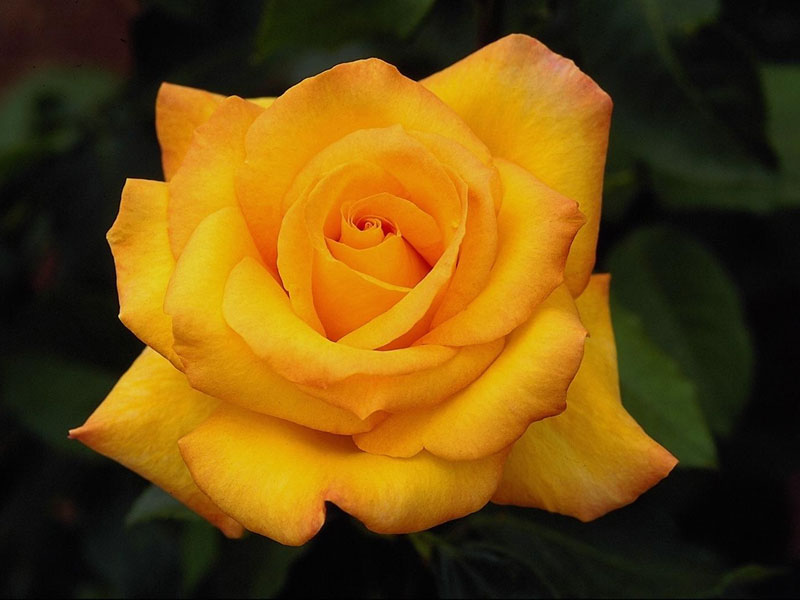